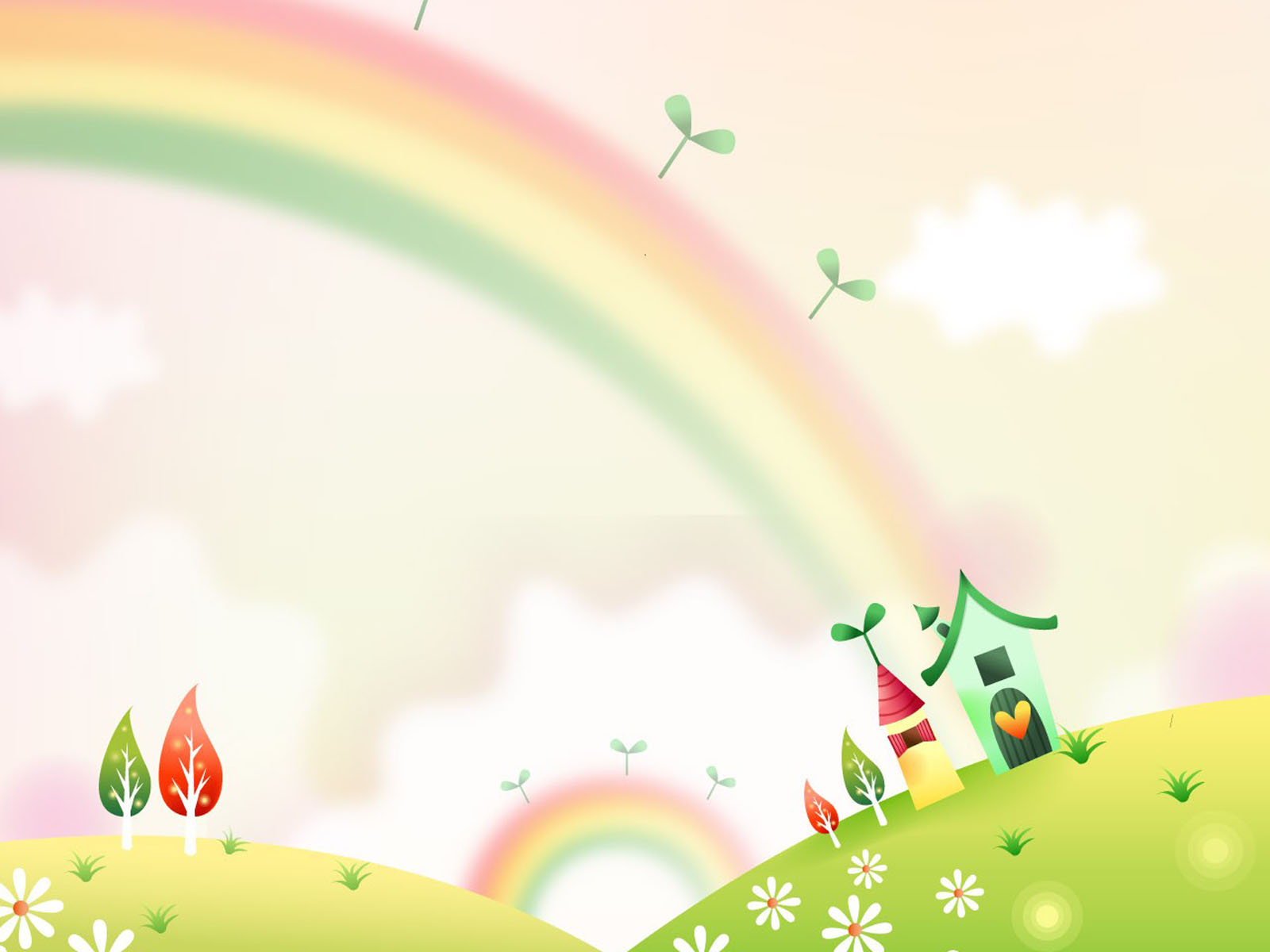 MÔN MĨ THUẬT
LỚP 3
ChỦ đề 13: câu chuyện em yêu thích
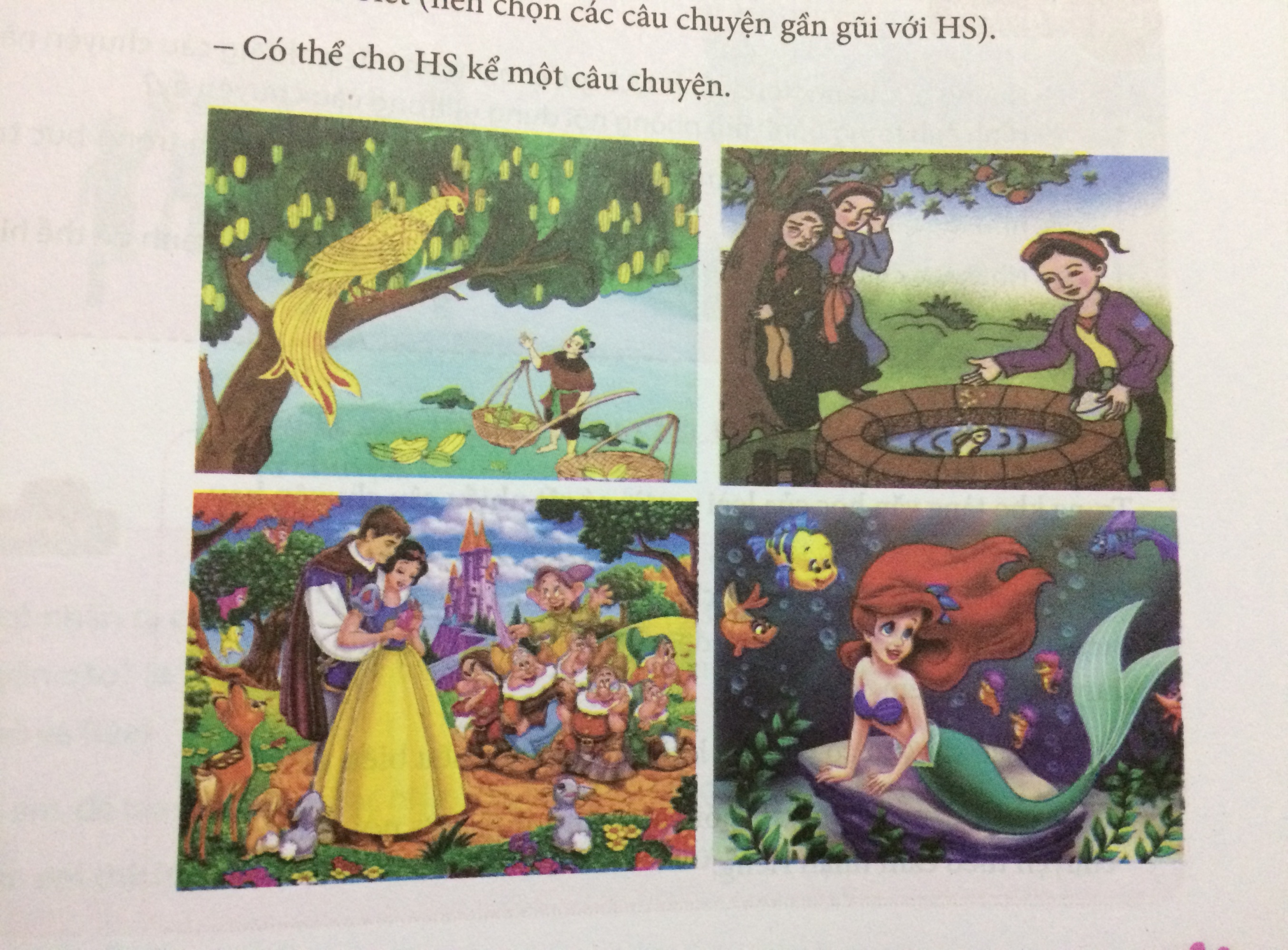 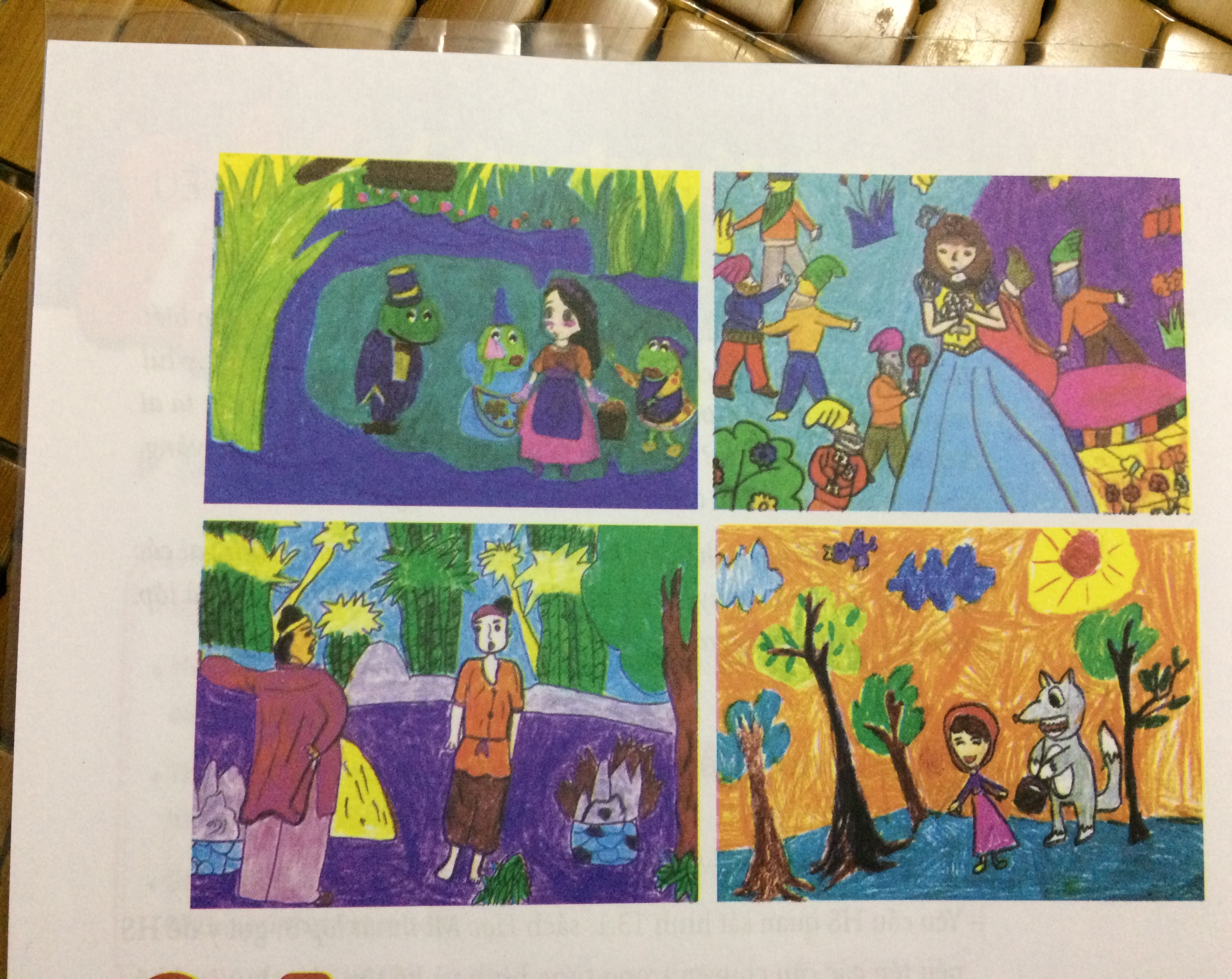 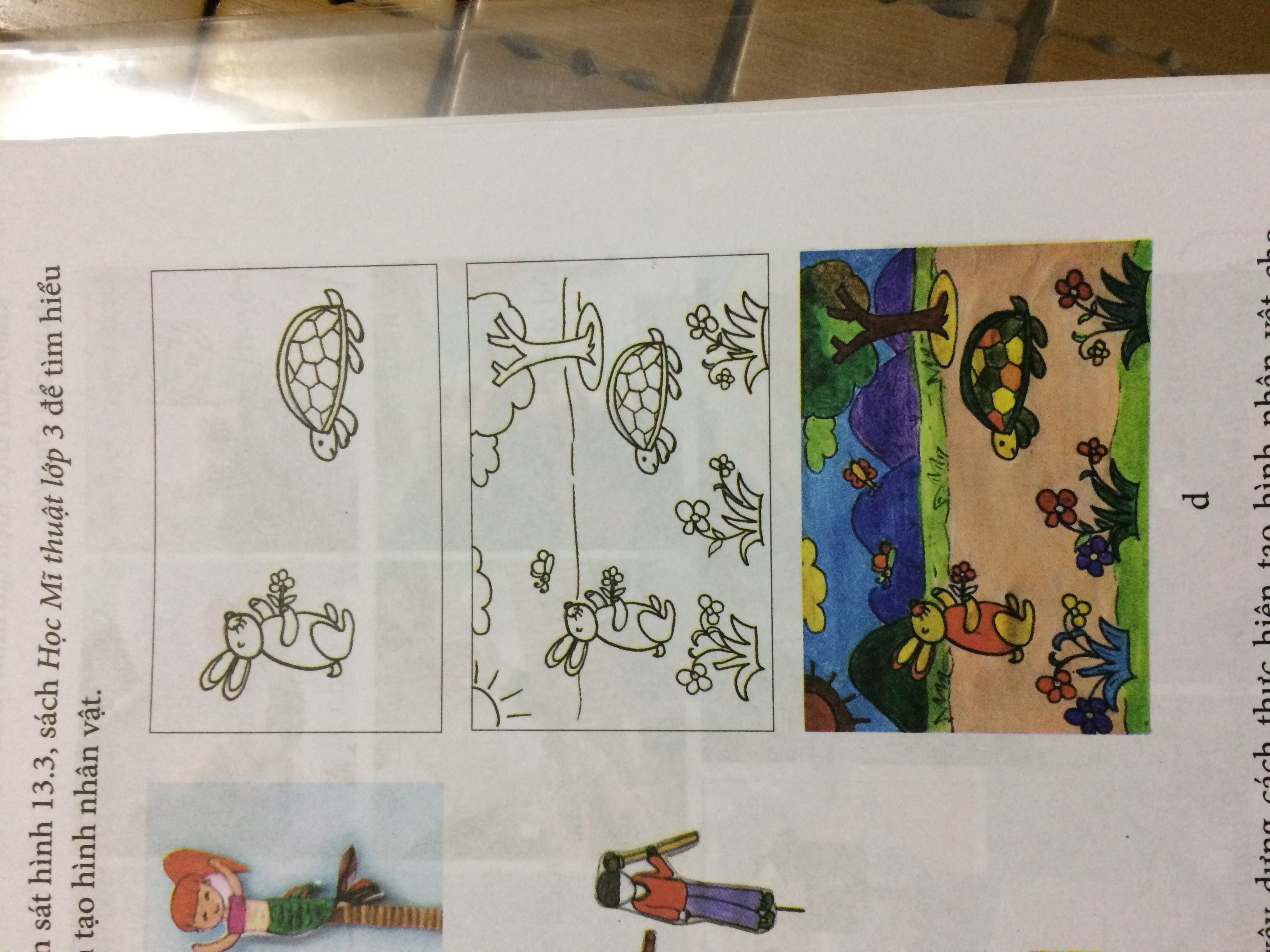 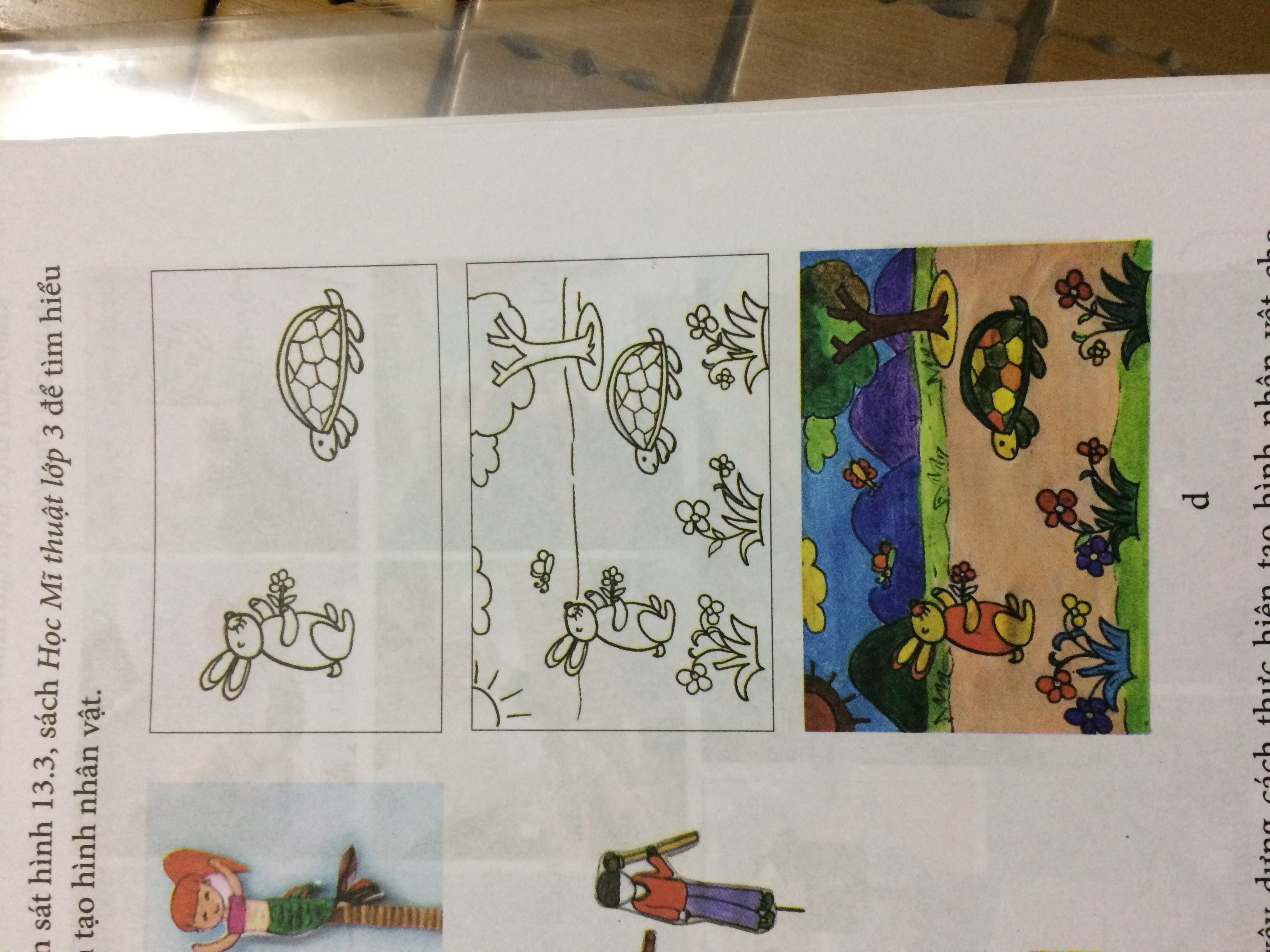 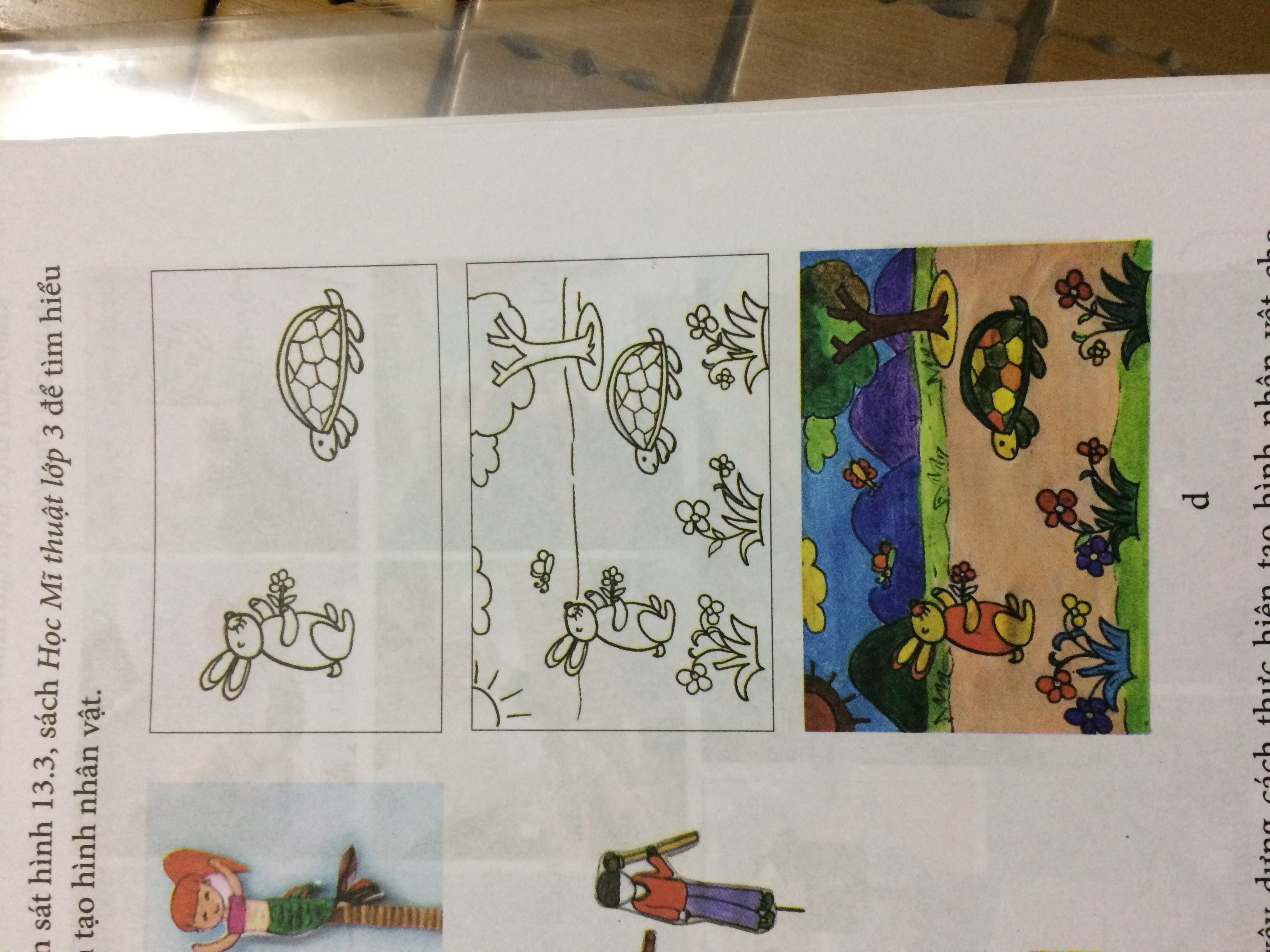 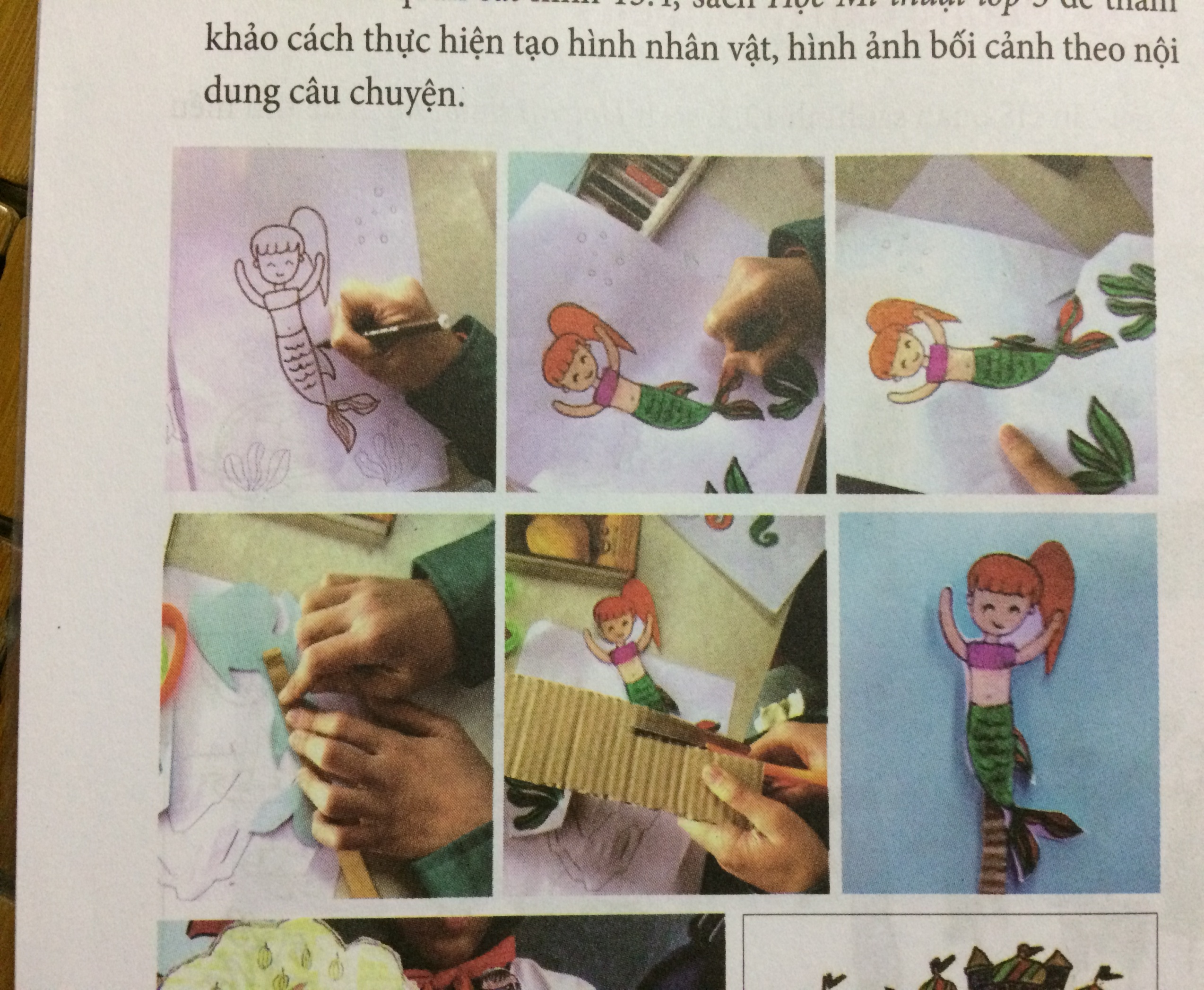 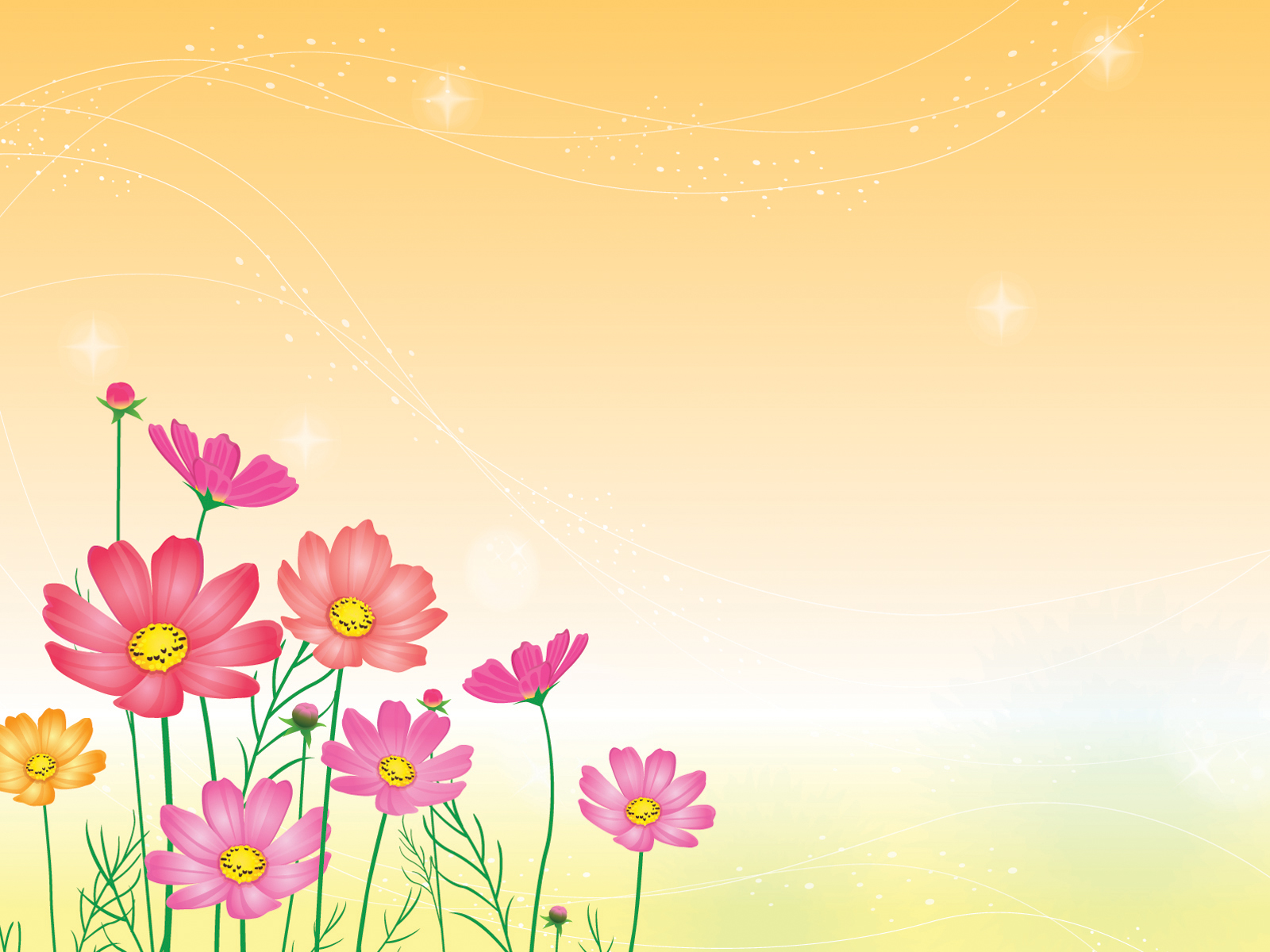 Thực hành
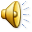 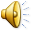